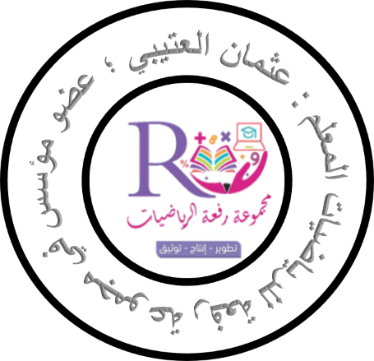 حالات خاصة من ضرب كثيرات الحدود
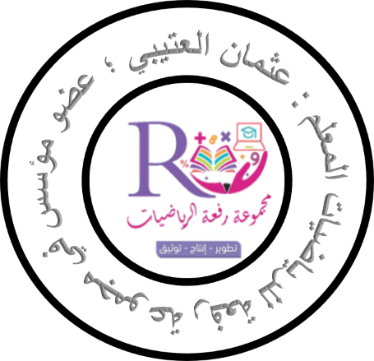 درست ضرب ثنائيتي حد باستعمال طريقة التوزيع بالترتيب .
فيما سبق
1 ) أجد مربع مجموع حدين ومربع الفرق بينهما .
2 ) أجد ناتج ضرب مجموع حدين بالفرق بينهما .
الآن
جدول التعلم
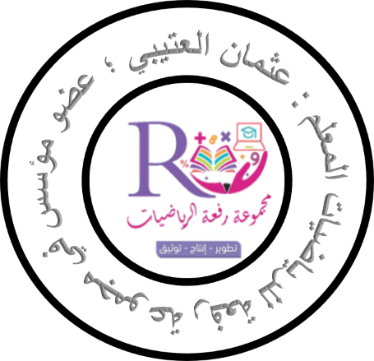 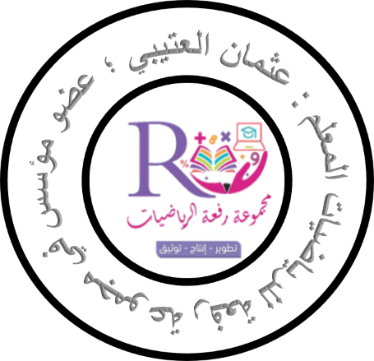 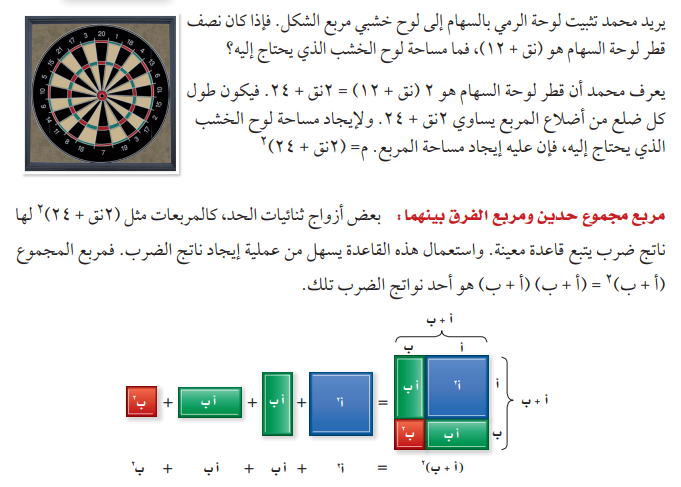 لماذا
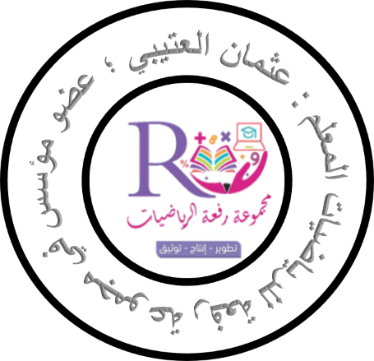 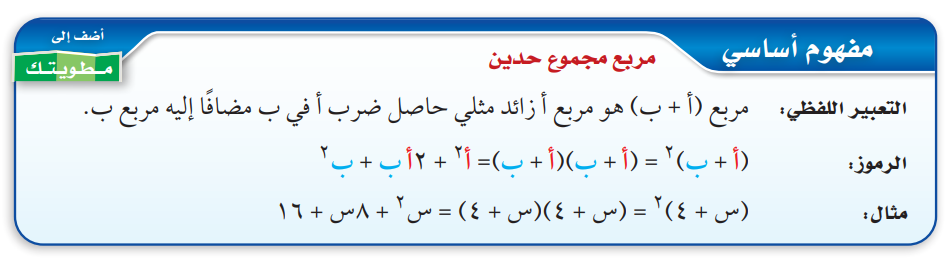 مربع مجموع حدين
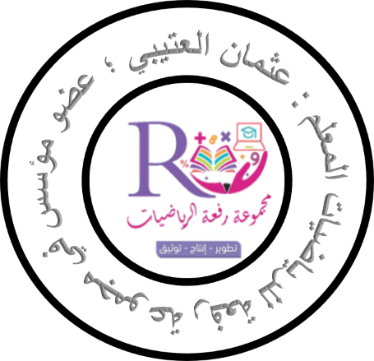 مثال 1
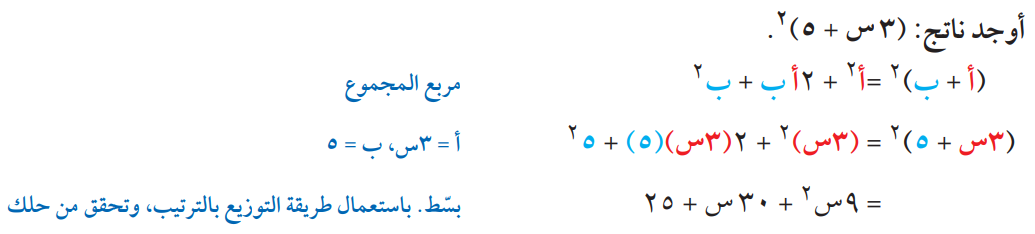 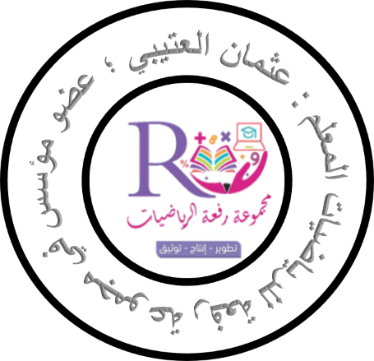 تحقق من فهمك
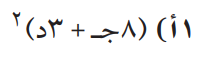 ...................................................................................................................................................................................................................................................................................................................................................................................................................................................................................................................................
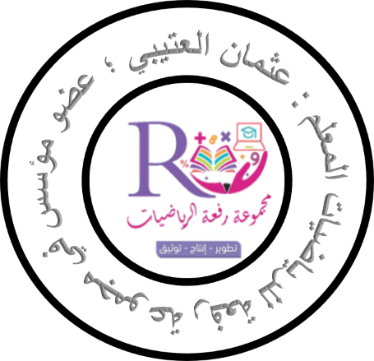 تحقق من فهمك
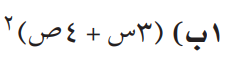 ...................................................................................................................................................................................................................................................................................................................................................................................................................................................................................................................................
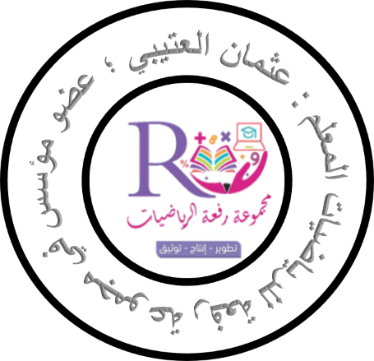 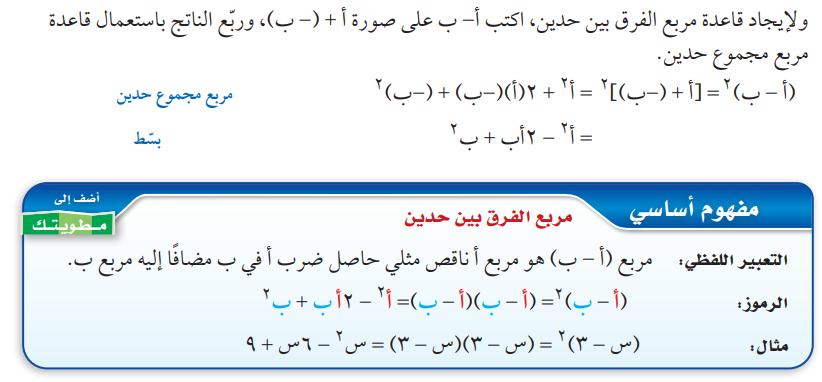 مربع الفرق بين حدين
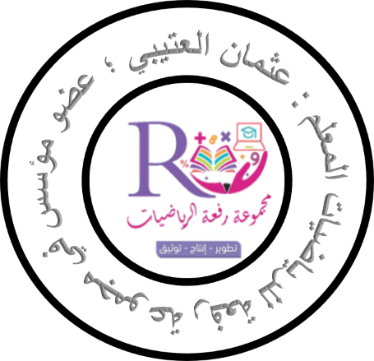 مثال 2
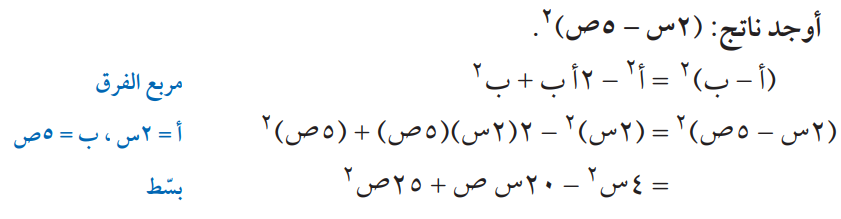 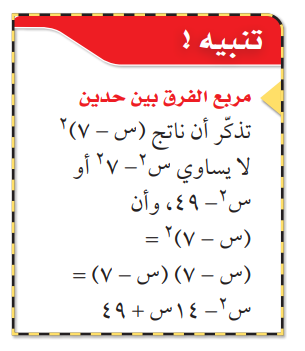 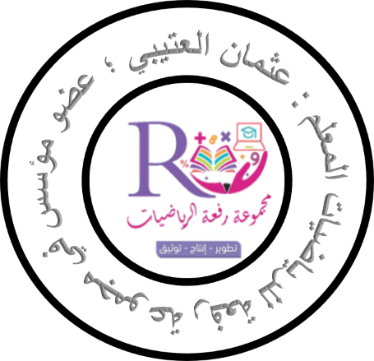 تحقق من فهمك
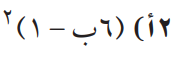 ...................................................................................................................................................................................................................................................................................................................................................................................................................................................................................................................................
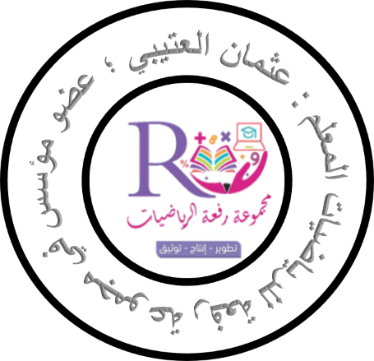 تحقق من فهمك
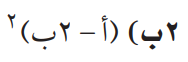 ...................................................................................................................................................................................................................................................................................................................................................................................................................................................................................................................................
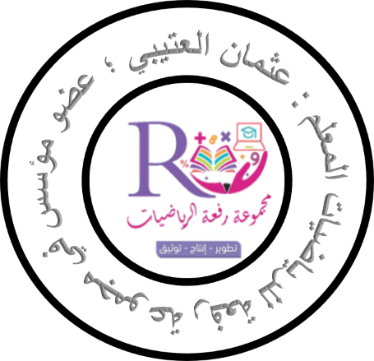 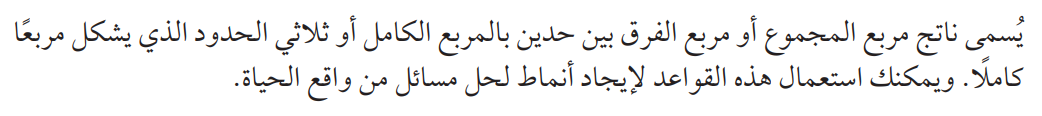 مربع الفرق بين حدين
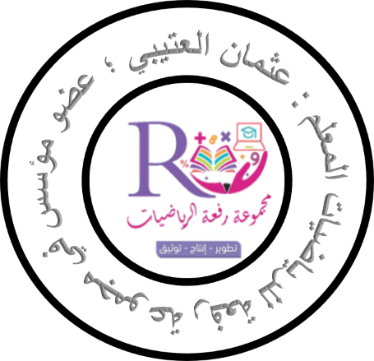 مثال 3 
من واقع الحياة
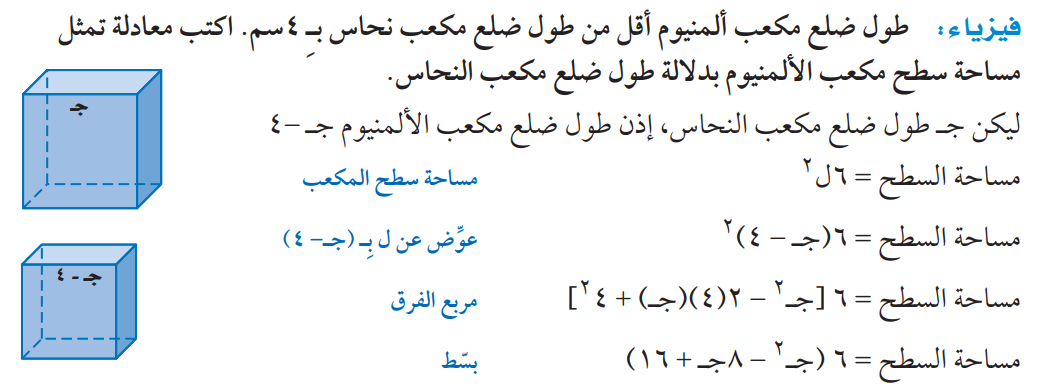 تحقق من فهمك
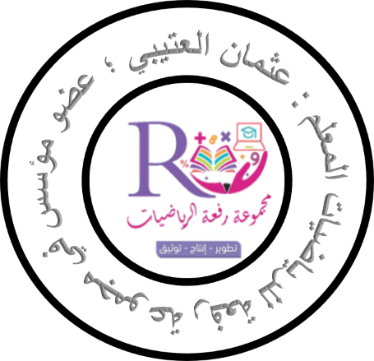 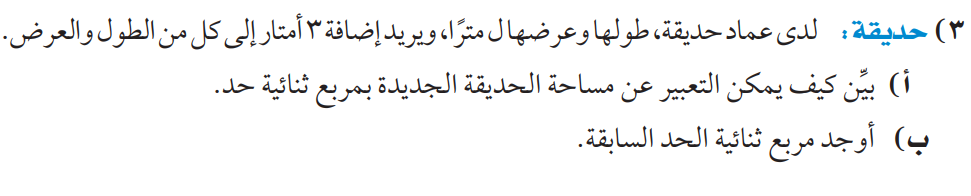 .................................................................................................................................................................................................................................................................................................................................................................................................................................................................................................................................................................................................................................................................................................................................................
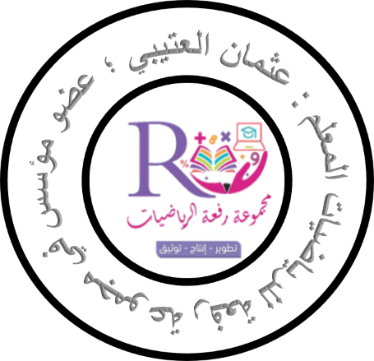 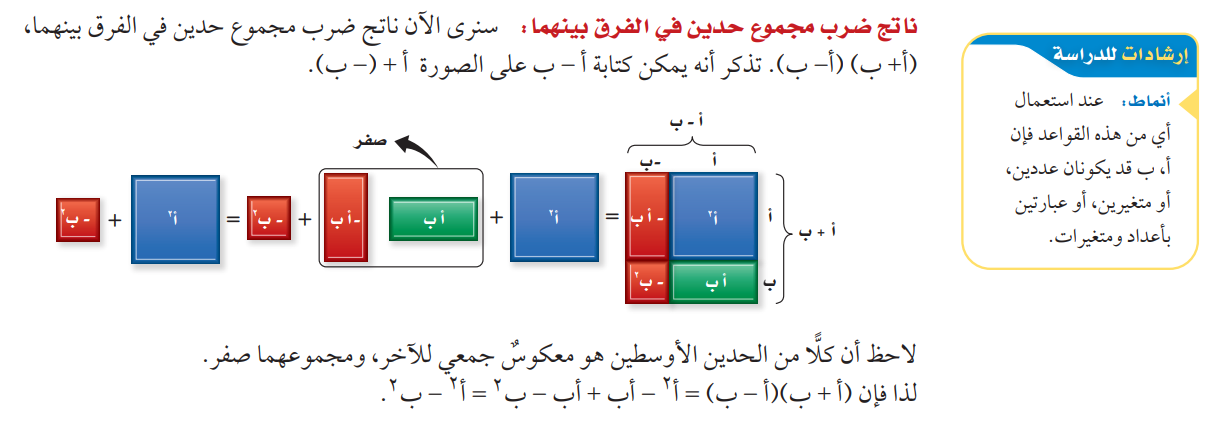 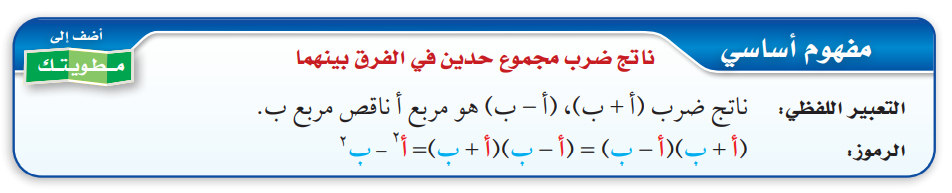 ناتج ضرب مجموع حدين في الفرق بينهما
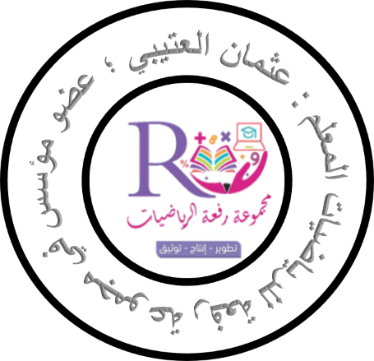 مثال 4
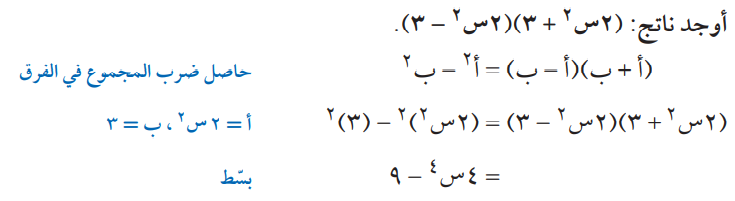 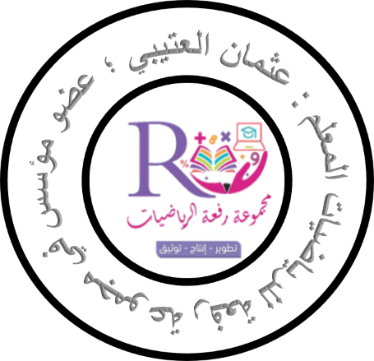 تحقق من فهمك
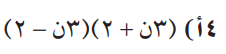 ...................................................................................................................................................................................................................................................................................................................................................................................................................................................................................................................................
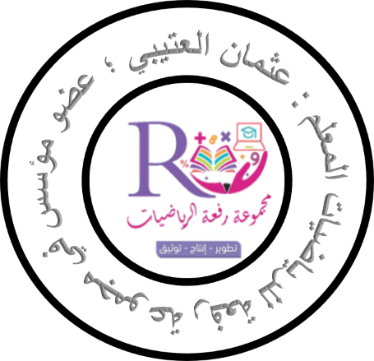 تحقق من فهمك
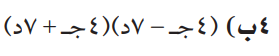 ...................................................................................................................................................................................................................................................................................................................................................................................................................................................................................................................................
تأكد
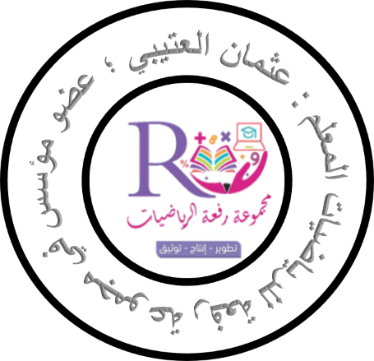 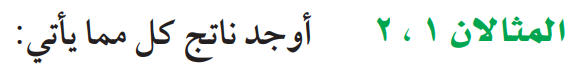 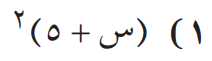 ...................................................................................................................................................................................................................................................................................................................................................................................................................................................................................................................................
تأكد
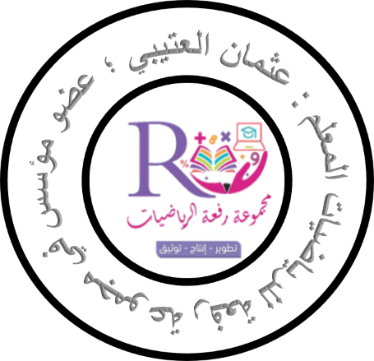 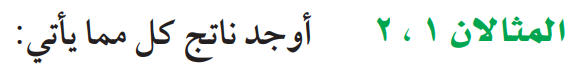 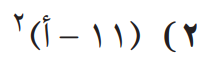 ...................................................................................................................................................................................................................................................................................................................................................................................................................................................................................................................................
تأكد
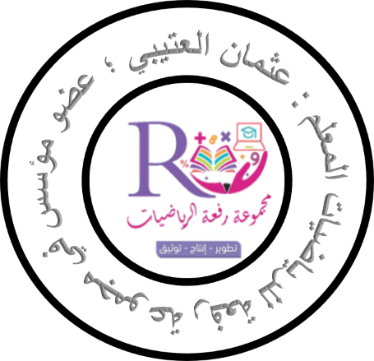 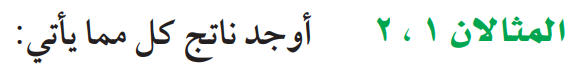 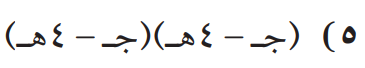 ...................................................................................................................................................................................................................................................................................................................................................................................................................................................................................................................................
تأكد
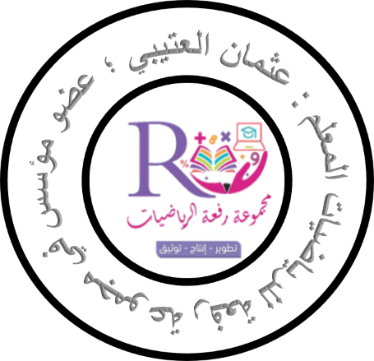 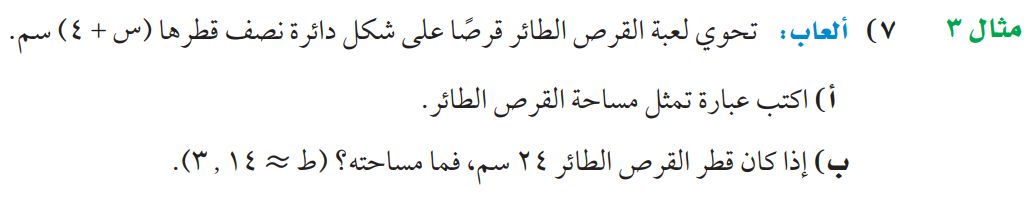 .................................................................................................................................................................................................................................................................................................................................................................................................................................................................................................................................................................................................................................................................................................................................................
مهارات التفكير العليا
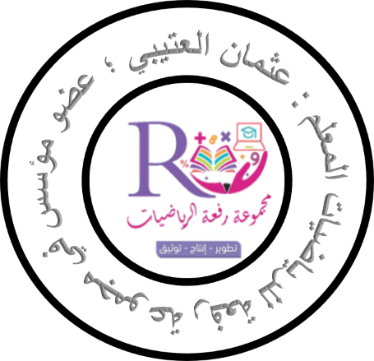 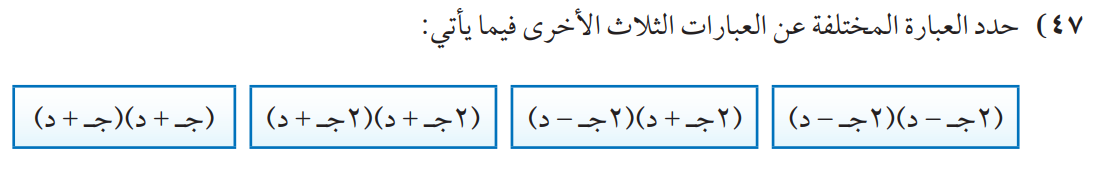 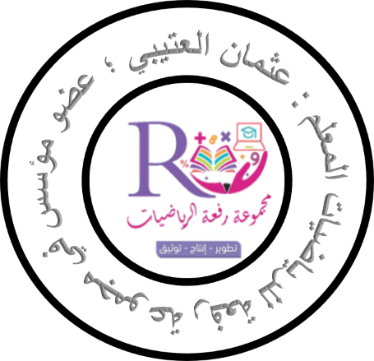 الواجب 
بمنصة مدرستي
تصميم 
أ. عثمان الربيعي
@uthman20191
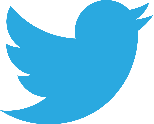 موقع رفعة التعليمية
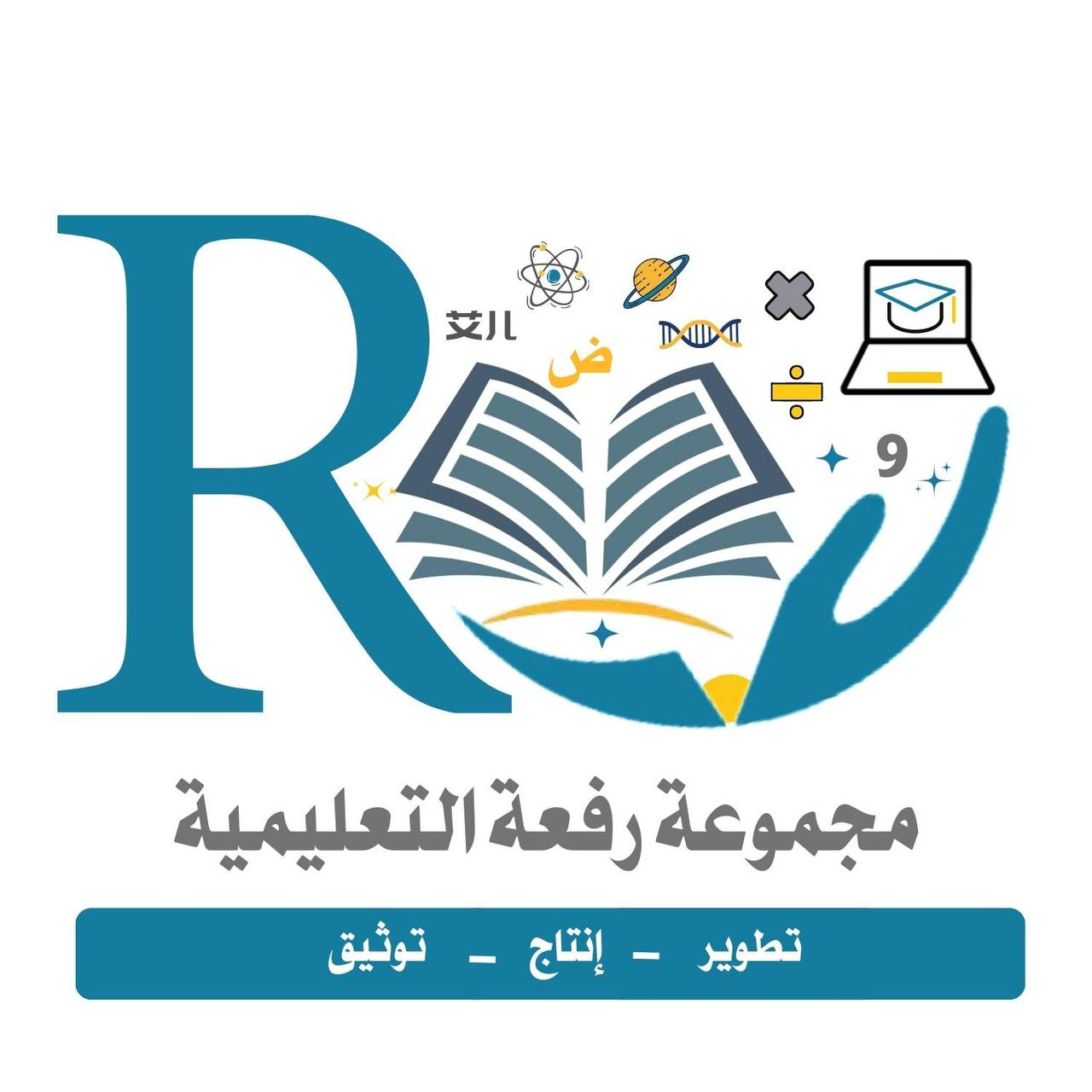